מדריך למשתמש - מוקד שירות ופניות
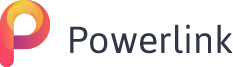 קמ"ד שירות וביומטריה, סגן דביר ליפשיץ
ענף שירות ותקשוב מנהא"ז
1. מקלידים בגוגל – PowerLink CRM
2. נכנסים לתוצאת החיפוש הראשונה
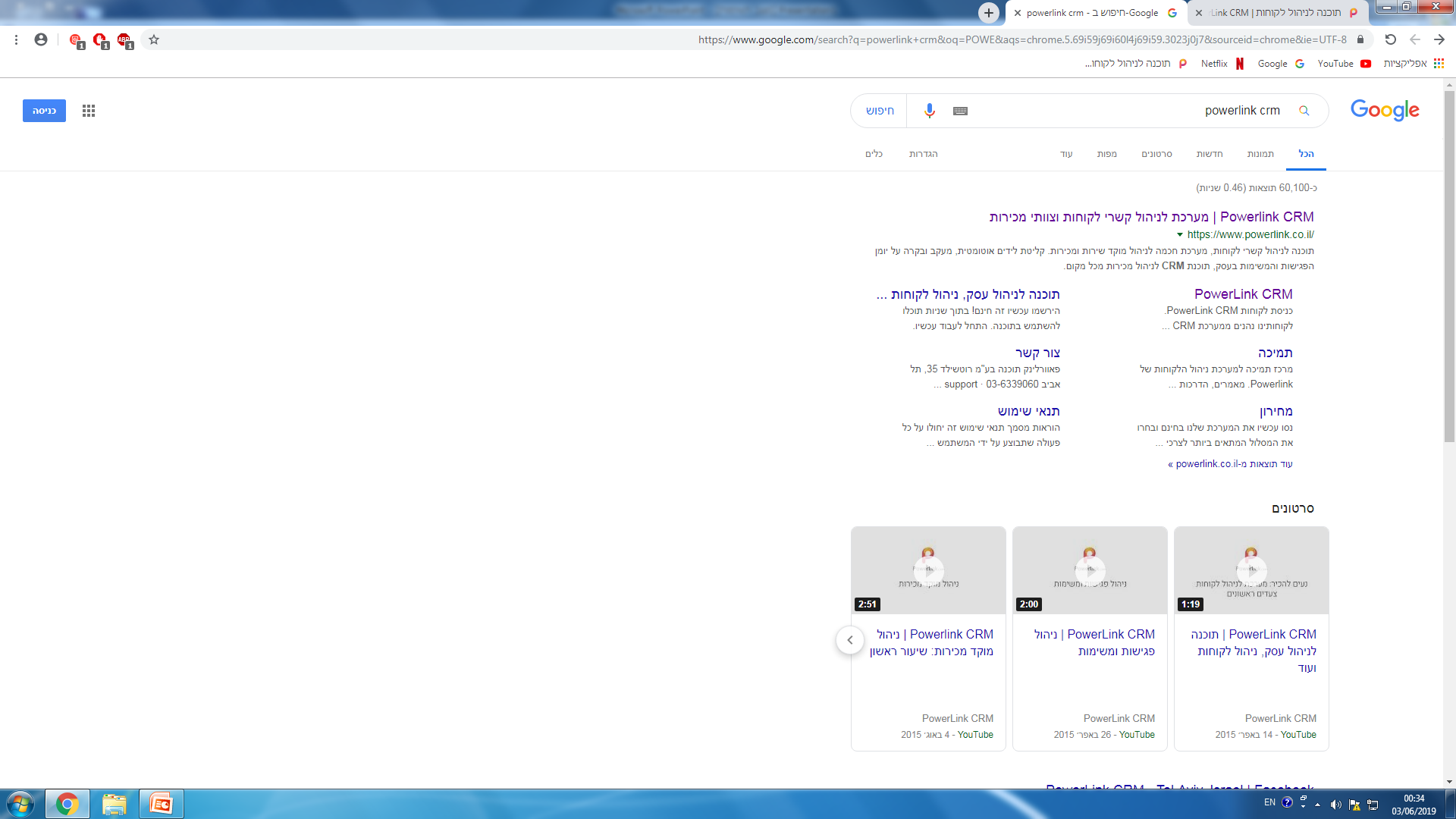 3. נכנסים לקטגוריית כניסת לקוחות
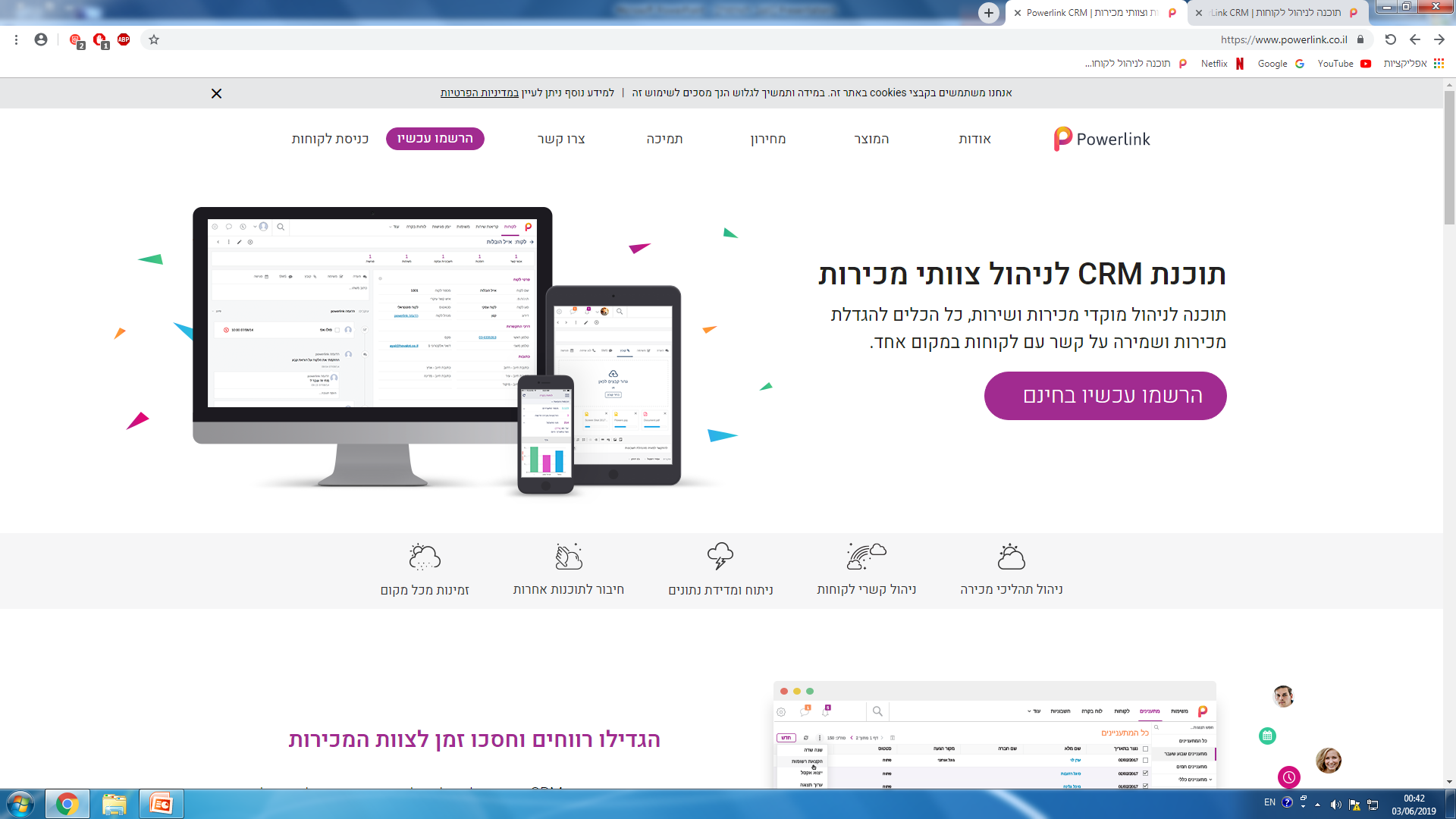 4. מתחברים באמצעות כתובת הדוא"ל: לדוגמה: s.k.hebron@mnz.gov.il ובאמצעות הסיסמה שקיבלתם: XXXX
5. לוחצים על הכפתור כניסה.
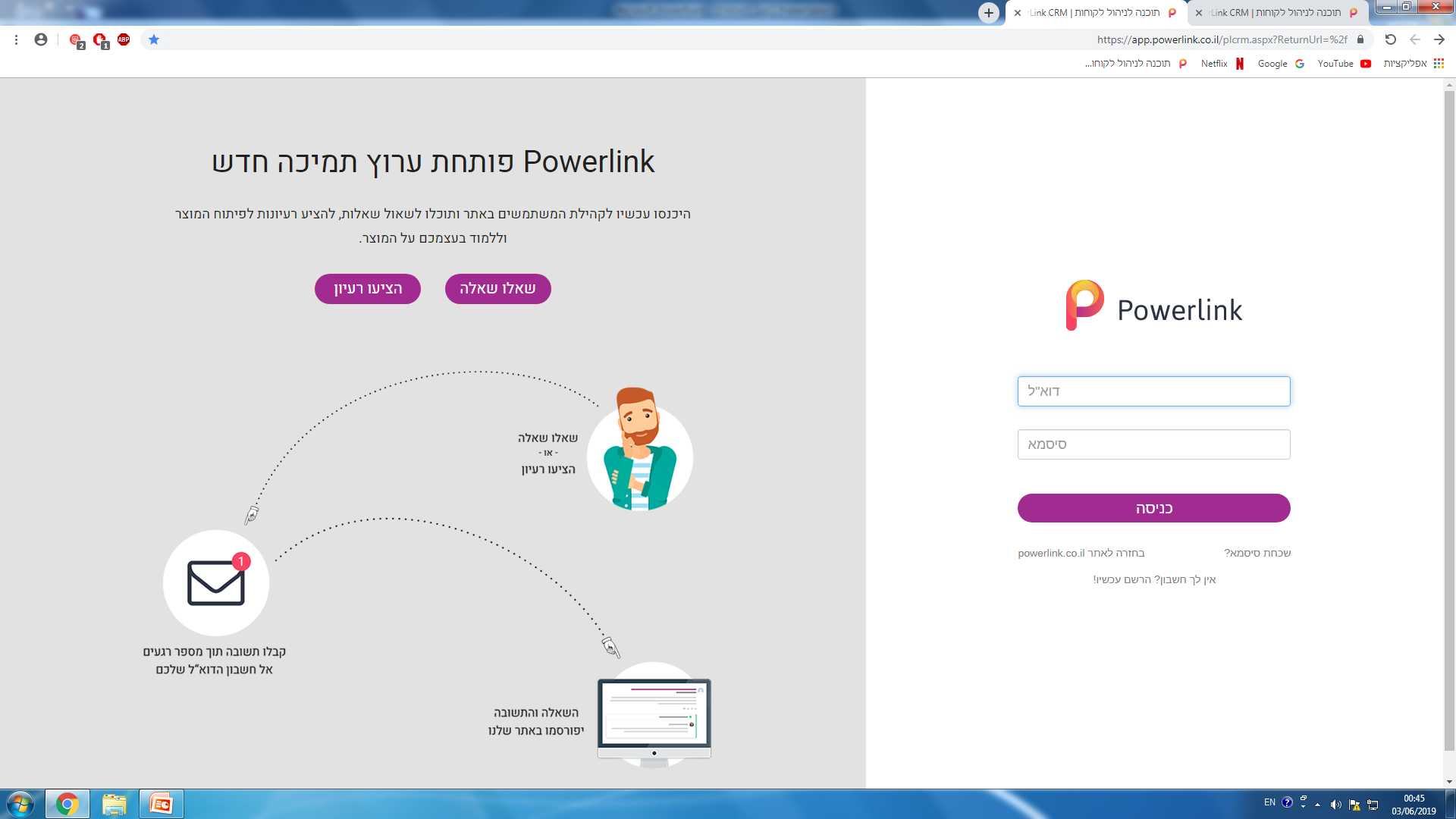 6. לאחר שהתחברנו יש לוודא כי אנו נמצאים על קטגוריית ה'יחידה'/הגורם שלנו: לדוגמה: 'מת"ק חברון'- פניות לטיפול
להלן רשימת הפניות
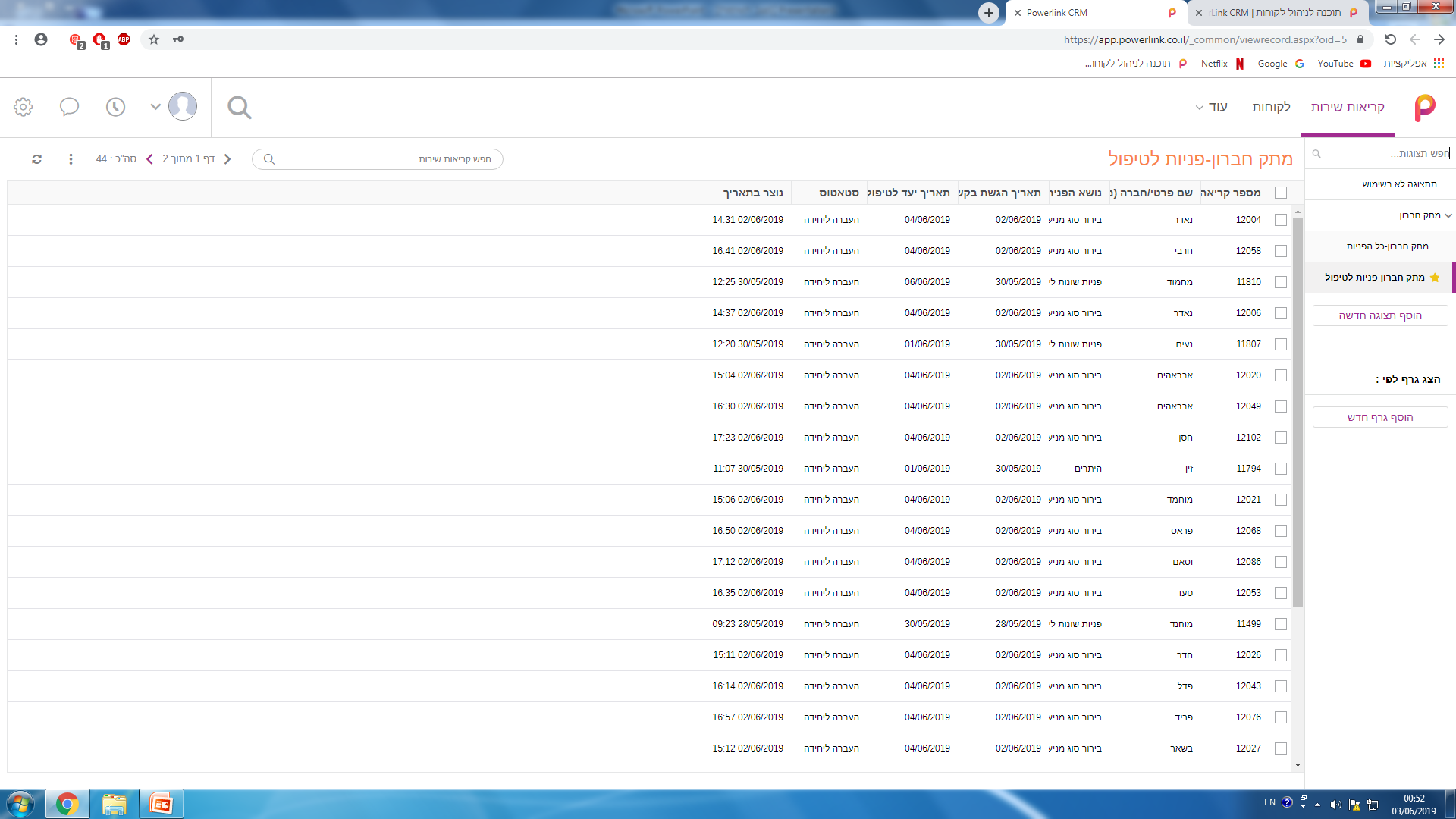 7. נכנסים לאחת הפניות באמצעות העכבר.
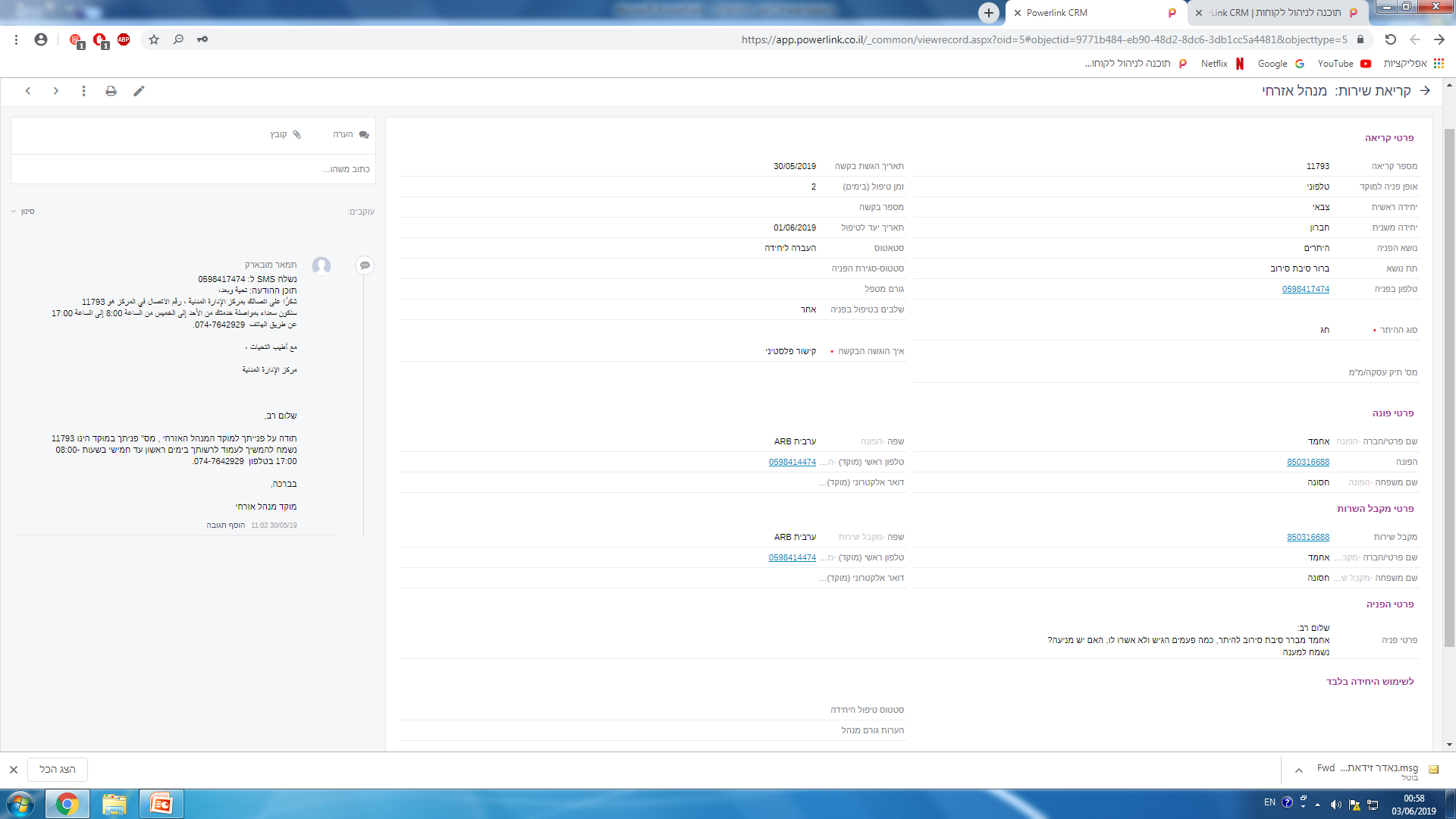 8. בוחנים את כלל פרטי הבקשה של התושב
8. שמים לב על תאריך היעד לטיפול – על מנת להגיב בזמן ולא לחרוג
9. מסתכלים מהי השאלה/הבקשה של התושב
11. מקלידים את תגובתנו בנושא
ואחר מכן לוחצים על הכפתור עדכן
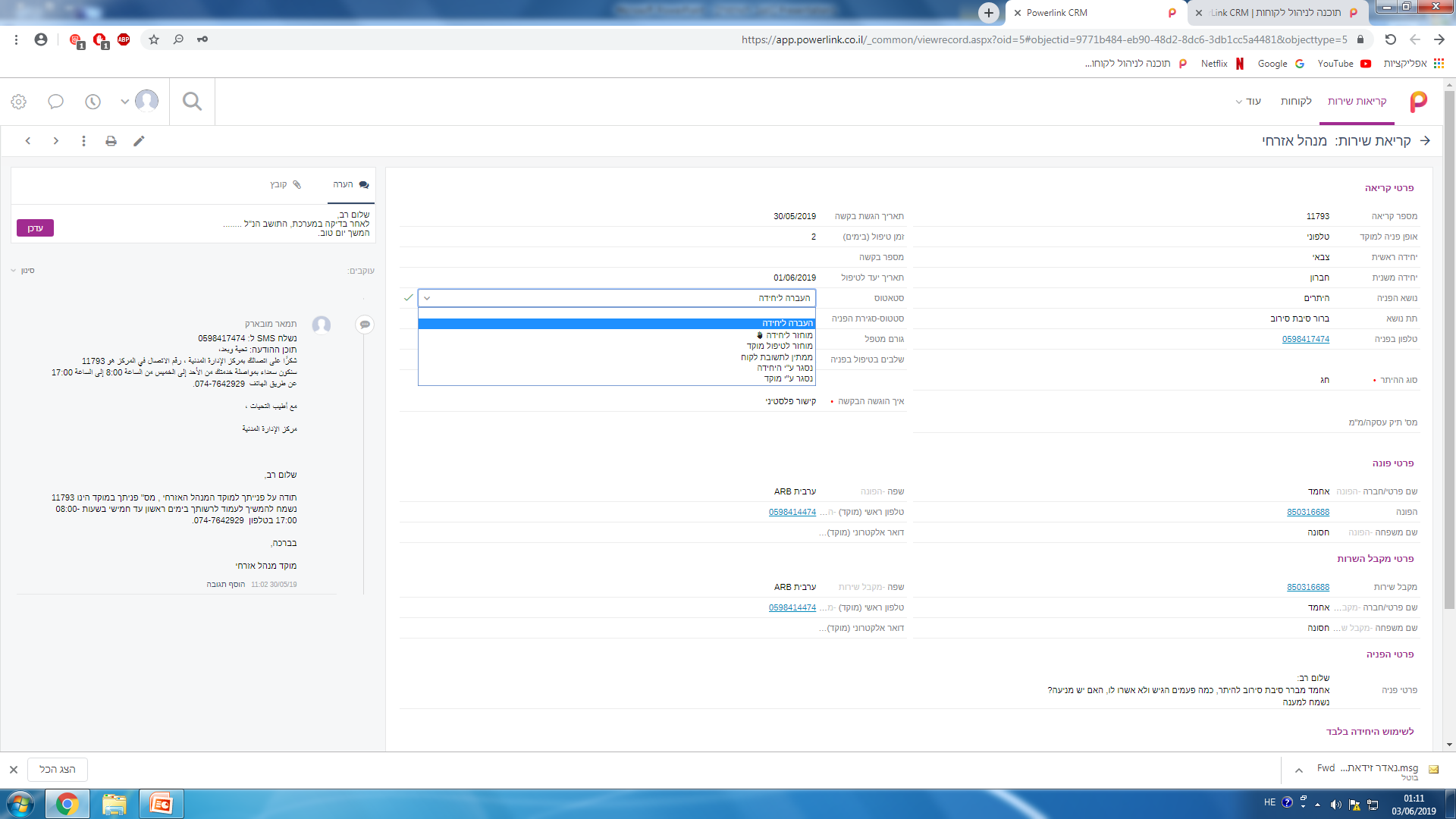 10. לוחצים על קטגוריית סטאטוס ומסמנים את האפשרות: מוחזר לטיפול מוקד
12. תגובתנו תתווסף להיסטוריית השיחות.
13. כעת תגובתנו הועברה בהצלחה למוקד ומשם תגיע אל התושב.
דרכי התקשרות אל מול המוקד
טלפון מוקד שירות – 4943*

כתובת מייל – mnz@mgar.co.il

פקס – 02-6599133

מוקד תמיכה אבן מתגלגלת/ מתן – 03-6575008

עליזה (אחמ"שית במוקד) – 054-321-1249 /  Aliza_T@mgar.co.il